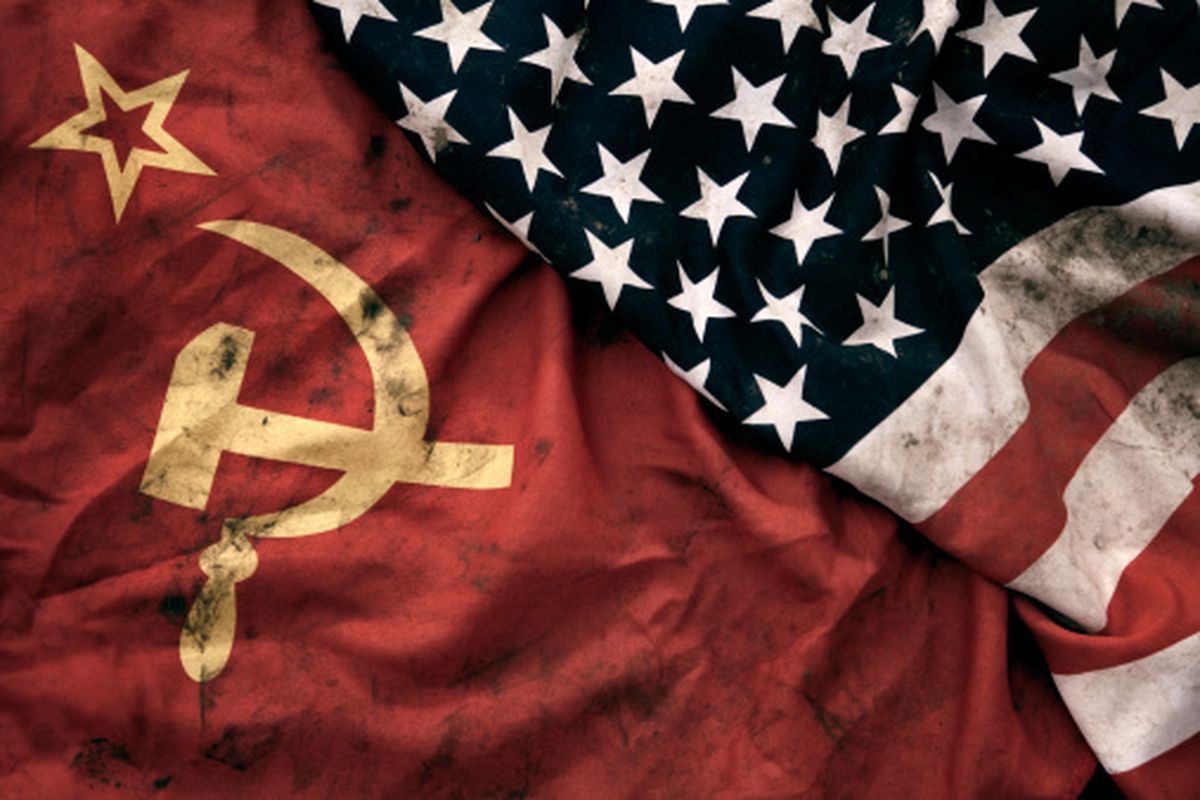 Chapter 26 Section A
Origins of the Cold War
Origins of the Cold War
In 1945 peace was supposed to follow WWII
Origins of the Cold War
In 1945 peace was supposed to follow WWII
Instead of peace the Cold War followed
Origins of the Cold War
In 1945 peace was supposed to follow WWII
Instead of peace the Cold War followed
The United States and the Soviet Union (USSR) had a growing conflict towards each other
Origins of the Cold War
In 1945 peace was supposed to follow WWII
Instead of peace the Cold War followed
The United States and the Soviet Union (USSR) had a growing conflict towards each other
This conflict is what started the Cold War
Origins of the Cold War
In 1945 peace was supposed to follow WWII
Instead of peace the Cold War followed
The United States and the Soviet Union (USSR) had a growing conflict towards each other
This conflict is what started the Cold War
The Cold War lasted from 1946-1990
Origins of the Cold War
Both sides created a massive build up of weapons
Cold War for the Soviet Union
Cold War for the Soviet Union
The USSR was a Communist country and they believed communism was the superior economic system
Cold War for the Soviet Union
The USSR was a Communist country and they believed communism was the superior economic system
The USSR felt that they should push Communism onto other nations
Cold War for the United States
Cold War for the United States
U.S believed the cause for WWII was the depression
Cold War for the United States
U.S believed the cause for WWII was the depression
President Roosevelt in 1945 was convinced that economic growth was the key to world peace
Cold War for the United States
U.S believed the cause for WWII was the depression
President Roosevelt in 1945 was convinced that economic growth was the key to world peace
Americans wanted to promote Democracy and enterprise
Cold War for the United States
U.S believed the cause for WWII was the depression
President Roosevelt in 1945 was convinced that economic growth was the key to world peace
Americans wanted to promote Democracy and enterprise 
Limiting and containing Communism
Yalta Conference
Yalta Conference
February 1945
Yalta Conference
February 1945
Churchill, Roosevelt, and Stalin met at Yalta
Yalta Conference
February 1945
Churchill, Roosevelt, and Stalin met at Yalta 
Yalta – Soviet resort on the Black Sea
Yalta Conference
February 1945
Churchill, Roosevelt, and Stalin met at Yalta 
Yalta – Soviet resort on the Black Sea
This conference was to plan for the postwar world
Yalta Conference
February 1945
Churchill, Roosevelt, and Stalin met at Yalta 
Yalta – Soviet resort on the Black Sea
This conference was to plan for the postwar world 
Agreements at this conference would lead to the Cold War
Agreements of the Yalta Conference
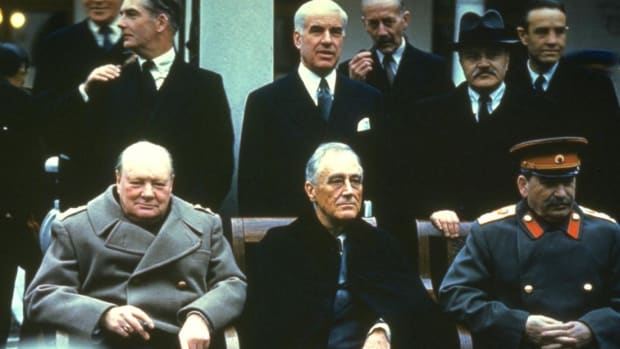 Agreements of the Yalta Conference
1. Polish government set up by the Soviets and it would include prewar Polish government members
Agreements of the Yalta Conference
The U.S and Great Britain believed that the Polish people should have the right to choose their own government system
Agreements of the Yalta Conference
2. Declaration of Liberated Europe – this declaration issued the right to all people to choose the form of government they want to live under
Agreements of the Yalta Conference
3. Agreement of dividing Germany
Agreements of the Yalta Conference
3. Agreement of dividing Germany
Germany would be spit into four military zones
Agreements of the Yalta Conference
3. Agreement of dividing Germany
Germany would be spit into four military zones
These zones would be controlled by the U.S, Great Britain, Soviet Union, and France
Change in American Leadership
President Roosevelt dies of a stroke on April 12, 1945
Change in American Leadership
President Roosevelt dies of a stroke on April 12, 1945

Harry Truman becomes the 33rd President of the United States
Change in American Leadership
President Roosevelt dies of a stroke on April 12, 1945

Harry Truman becomes the 33rd President of the United States

President Truman was a democrat from Missouri
Change in American Leadership
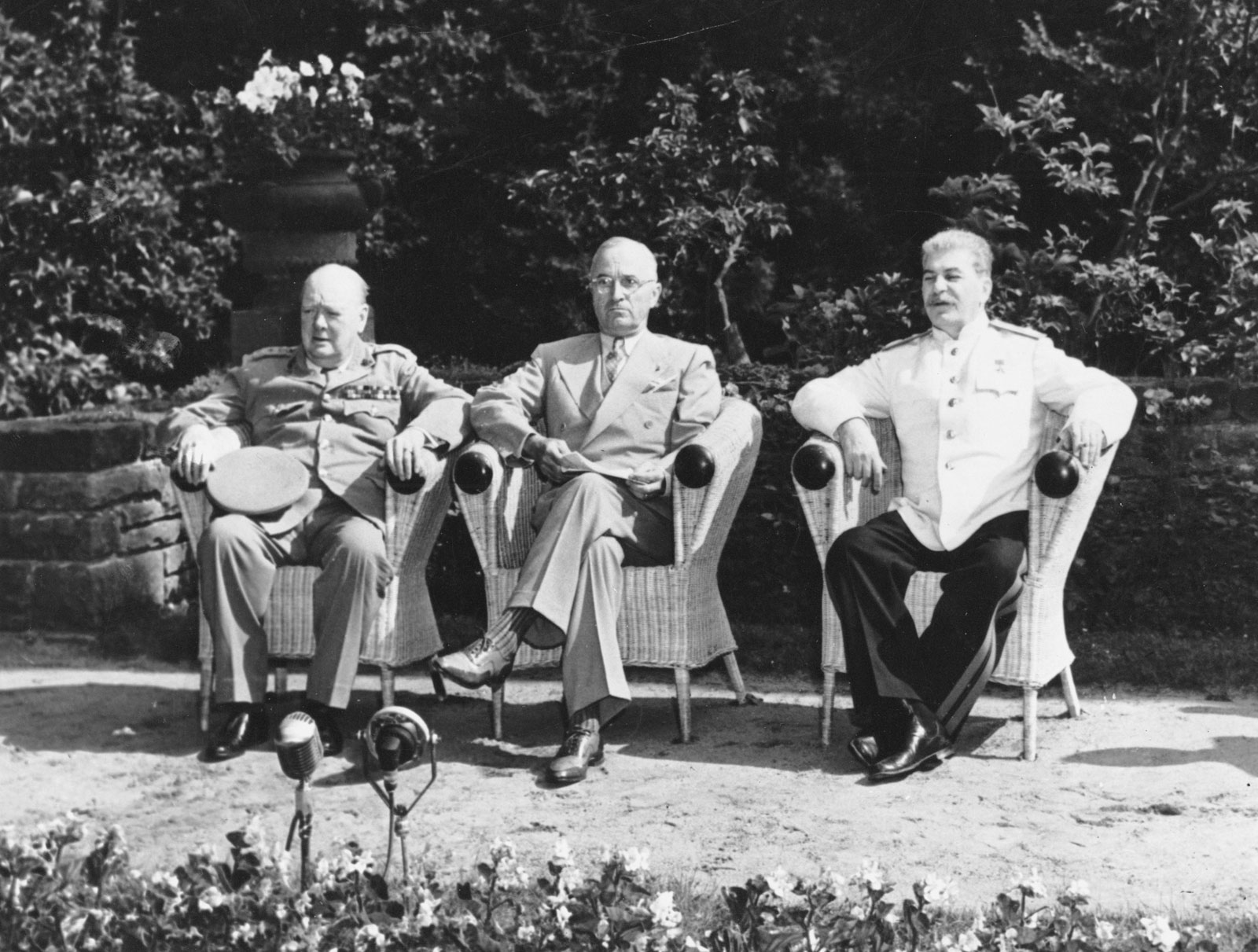 Potsdam Conference
Potsdam Conference
July 1945
Potsdam Conference
July 1945
Primary focus was to work out a deal on Germany
Potsdam Conference
July 1945
Primary focus was to work out a deal on Germany
Truman convinced Stalin to take small amounts of German industrial equipment from other zones
Potsdam Conference
But Soviet Union would have to pay for equipment in form of food shipments
Potsdam Conference
But Soviet Union would have to pay for equipment in form of food shipments

This caused tensions to rise between the U.S and the Soviet Union
Soviet Control
Soviet Control
Poland, Romania, Bulgaria, Hungary, and Czechoslovakia
Soviet Control
Poland, Romania, Bulgaria, Hungary, and Czechoslovakia
All of these countries were under Communist control
Soviet Control
Poland, Romania, Bulgaria, Hungary, and Czechoslovakia
All of these countries were under Communist control
The countries of Eastern Europe became known as satellite nations
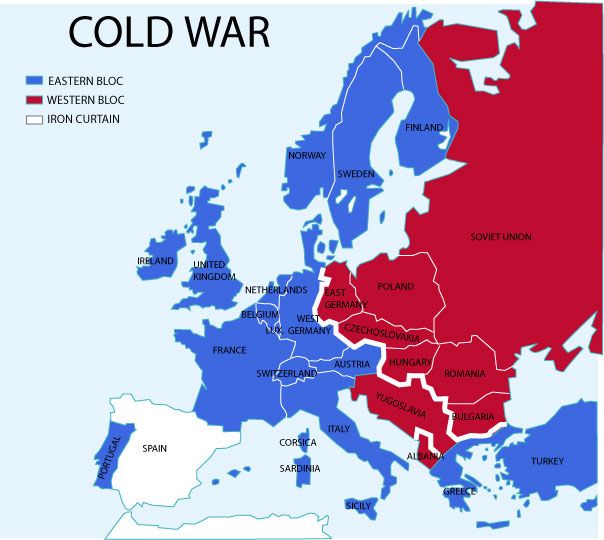 The Iron Curtain
Iron Curtain
Iron Curtain - Separating Eastern Europe from Western Europe – Soviet dominated nations